Module 2: Wat zijn de leerstijlen in gedifferentieerde instructie?
Doelstellingen
Het algemene doel van module 2 is om je inzicht te geven in de theorie achter de verschillende leerstijlen en meervoudige intelligenties en hoe je deze theorieën praktisch kunt toepassen bij het plannen van meer leerlinggerichte lessen. Module 2 wil concrete argumenten aanreiken waarom lessen waarbij de leerling centraal staat vandaag bijzonder relevant zijn.
beelden kunnen veranderd worden
Leerresultaten
Na het voltooien van deze module, zullen de leerlingen in staat zijn om te:

Begrijpen wat de theorie van meervoudige intelligentie is en de verschillende componenten ervan

Erkennen wat de verschillende leerstijlen zijn en waarom het nuttig is daarmee in het onderwijs rekening te houden

Begrijpen dat "één maat" niet iedereen past als het op onderwijs aankomt

Identificeren welke factoren van invloed zijn op de voortdurend veranderende klas
Trefwoorden
Leerstijlen
Theorie van meervoudige intelligenties
Gedifferentieerd leren 
Gedifferentieerde instructie 
Onderwijs
Ontwerp waarin de lerende centraal staat
Inhoudsopgave
UNIT 1 WAT ZIJN DE LEERSTIJLEN? 
2.1. Inleiding
2.2. De leerstijlen
2.3. De leerstijlen controverse 
2.4. Leerstijlbeoordeling: 20 vragen

EENHEID 2, ÉÉN MAAT PAST NIET VOOR IEDEREEN...
2.1. Achtergrond
2.2. Wat is gedifferentieerde instructie
2.3. Waarom is gedifferentieerde instructie belangrijk? 
2.4. Hoe kan gedifferentieerde instructie de leerlingen beter van dienst zijn
2.5. Extra lectuur Activiteit 
2.6. Waarom nu

UNIT 3 DE THEORIE VAN MEERVOUDIGE INTELLIGENTIES
3.1. Inleiding
3.2.Tijd voor zelfreflectie 

UNIT 4 DE FACTOREN DIE VERANDERING IN DE KLAS BEÏNVLOEDEN
4.1. Achtergrond
4.2. Tijd voor zelfreflectie
2.1 WAT ZIJN DE LEERSTIJLEN?
"Iedereen is een genie... maar als je een vis beoordeelt op zijn vermogen om in een boom te klimmen, zal hij zijn hele leven denken dat hij dom is."
-Albert Einstein
Wat zijn de leerstijlen?2.1 Inleiding:
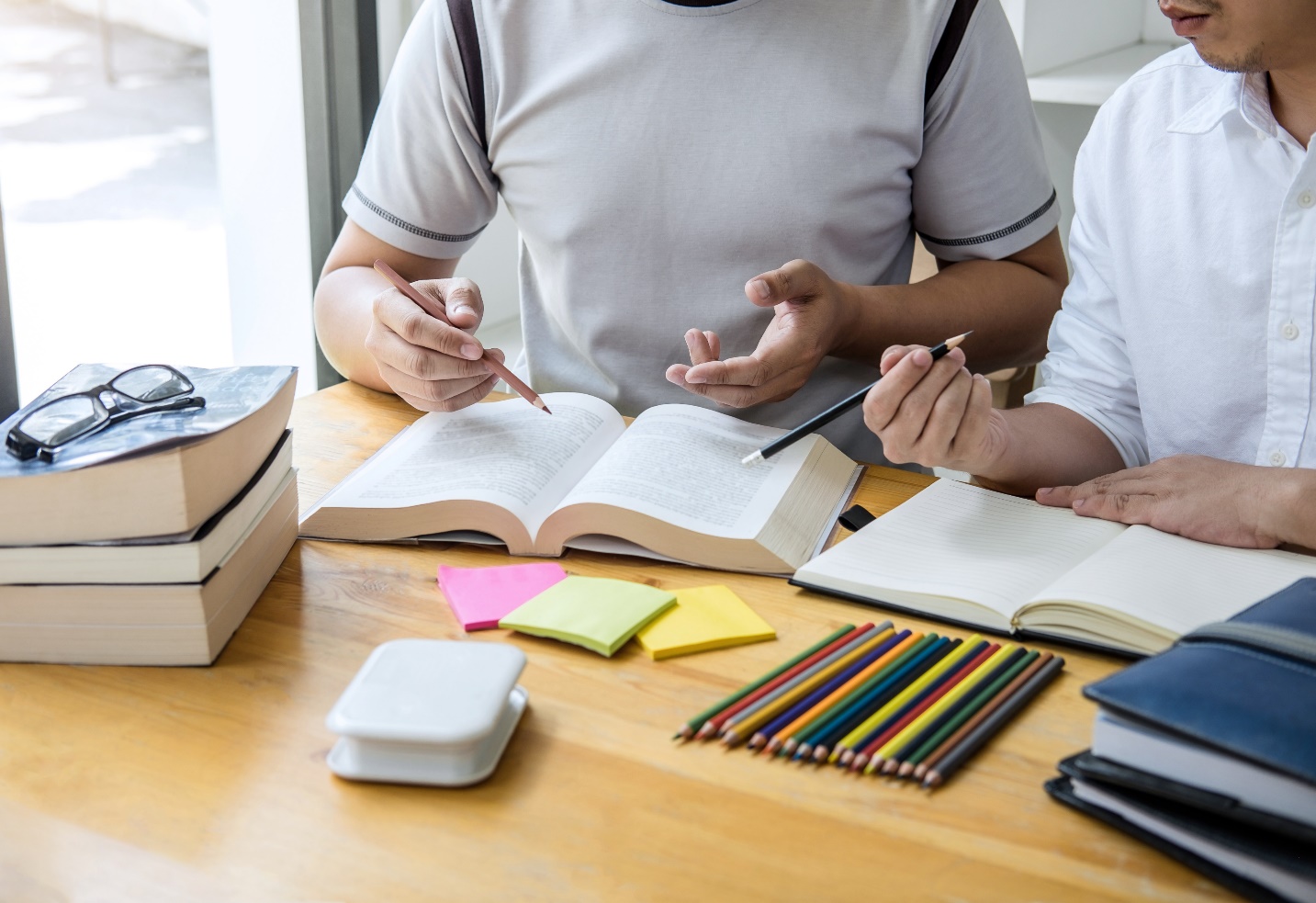 Leerstijl verwijst naar de voorkeursaanpak van studenten voor alle leersituaties, terwijl onderwijsstijlen verwijzen naar het gedrag, de overtuigingen en de geselecteerde instructiemethoden van de docenten die worden gebruikt om lessen aan studenten te presenteren. (1) Momenteel wordt er veel onderzoek gedaan naar de leerstijl van studenten en de onderwijsstijl van docenten.
Bovendien weerspiegelen de leerstijlen van leerlingen genetische codering, persoonlijkheidsontwikkeling en omgevingsaanpassingen (2). Onderzoek toont aan dat leerlingen meer kennis opdoen, meer informatie vasthouden en beter presteren wanneer de onderwijsstijlen van de leerkrachten overeenkomen met de leerstijlen van de leerlingen. (2)

.eric.ed.gov/fulltext/EJ1238274.pdf
L. Mei Ph'ng, "Teaching Styles, Learning Styles and the ESP Classroom," MATEC Web Conf., vol. 150, pp. 5082, 2018
Chetty, Nithya & Handayani, Lina & Sahabudin, Noor & Ali, Zuraina & Hamzah, Norhasyimah & Kasim, Shahreen. (2019). Leerstijlen en onderwijsstijlen bepalen de academische prestaties van studenten. International Journal of Evaluation and Research in Education (IJERE). 8. 610.10.11591/ijere.v8i4.20345. https://files.eric.ed.gov/fulltext/EJ1238274.pdf
Wat zijn de leerstijlen? 
2.1 De leerstijlen:
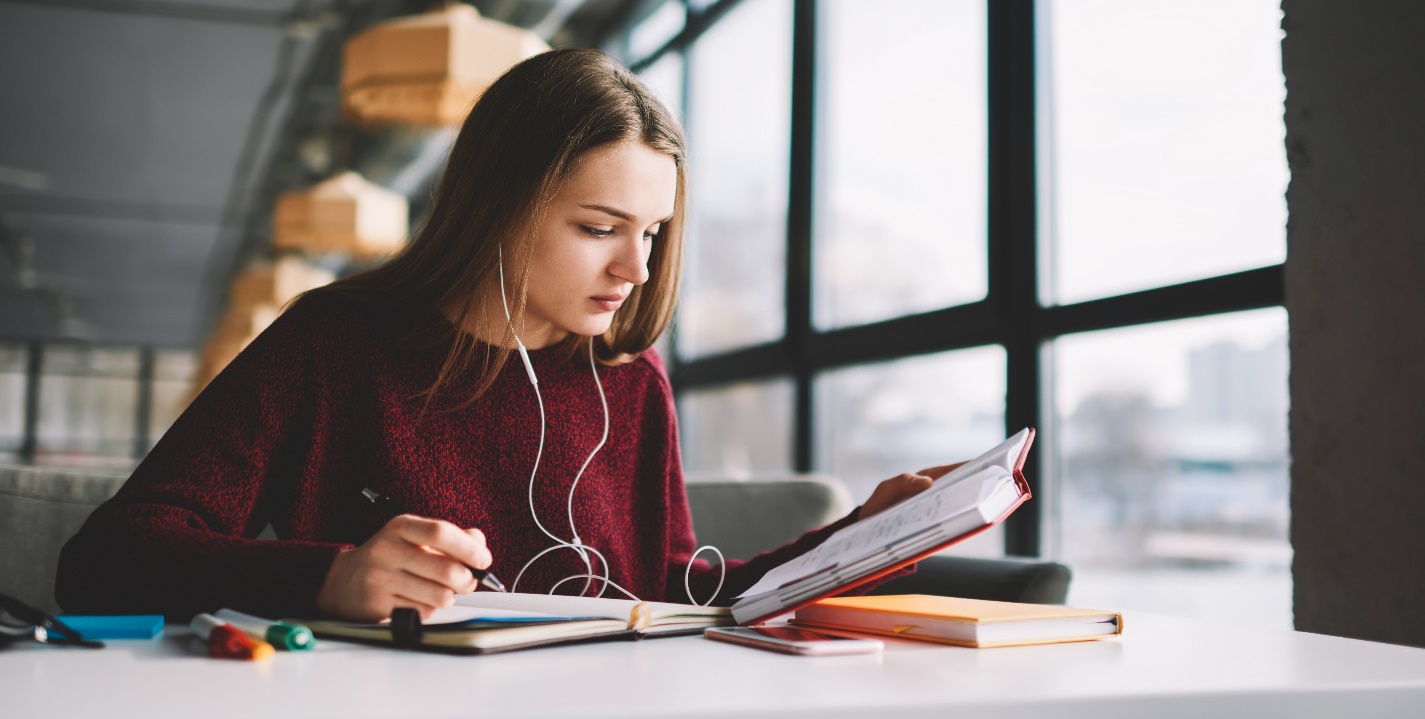 Hoewel dit geen harde wetenschappelijke categorieën zijn, dienen ze toch als nuttige richtlijnen. Onderzoek wijst uit dat er verschillende leerstijlen bestaan, maar hieronder volgt een opsomming van de meest erkende leerstijlen, die een nuttig hulpmiddel zijn bij het afstemmen van de lessen op de leerlingen (1):
1. Visuele (ruimtelijke) leerlingen:
Deze mensen geven er de voorkeur aan als informatie visueel wordt gepresenteerd. In plaats van gedetailleerde schriftelijke of gesproken informatie reageren deze leerlingen beter op grafieken, diagrammen, plaatjes en foto's. Visuele hulpmiddelen, zoals projectoren en informatie die visueel is georganiseerd, zijn nuttig.
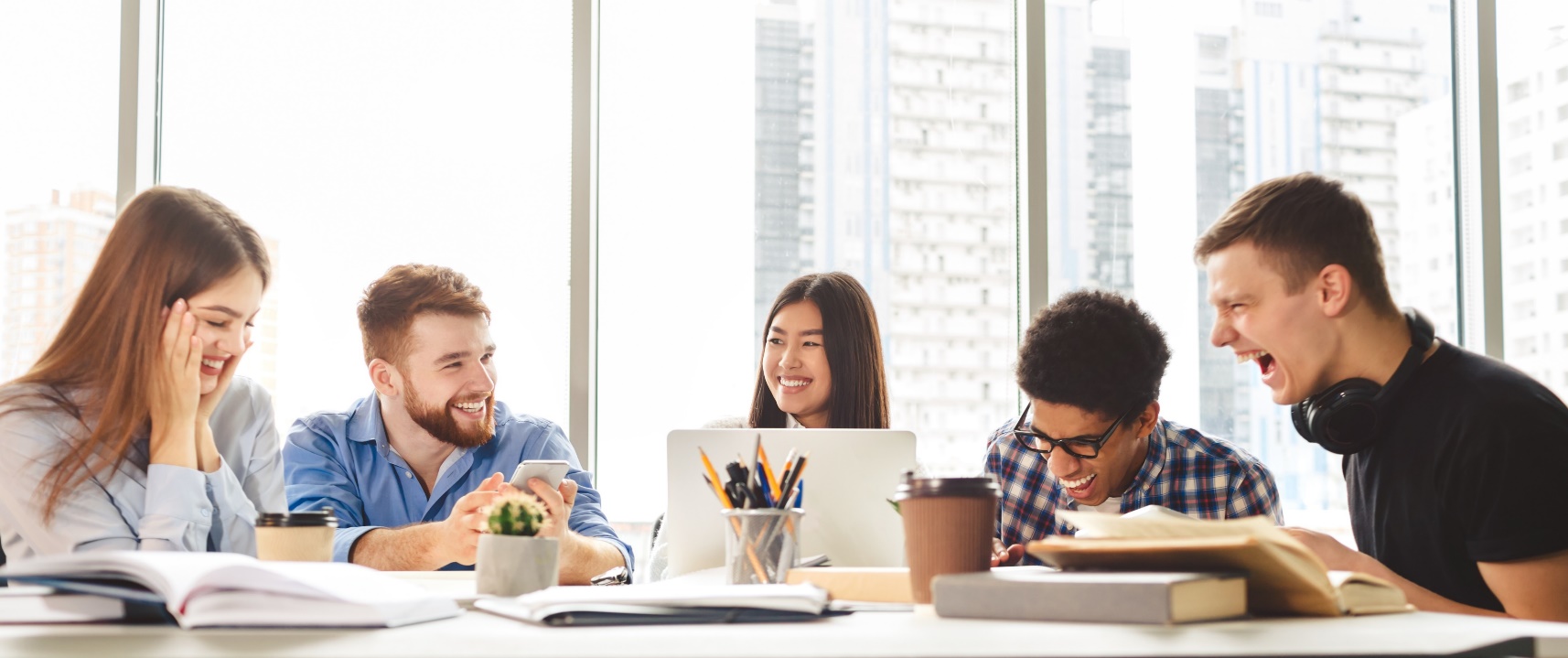 2. Auditieve leerlingen:
Auditief ingestelde leerlingen verwerken informatie het liefst door te luisteren en te spreken. Bij het lezen helpt het hen vaak om het hardop te doen. Enkele ideeën om hun leerervaring te verbeteren zijn: Muziek (die kan helpen door een emotionele band te scheppen), hardop uitgesproken rijmpjes en luisterboeken indien van toepassing.
(1) https://www.viewsonic.com/library/education/the-8-learning-styles/
2.1 De leerstijlen:
3. Tactiele leerlingen:
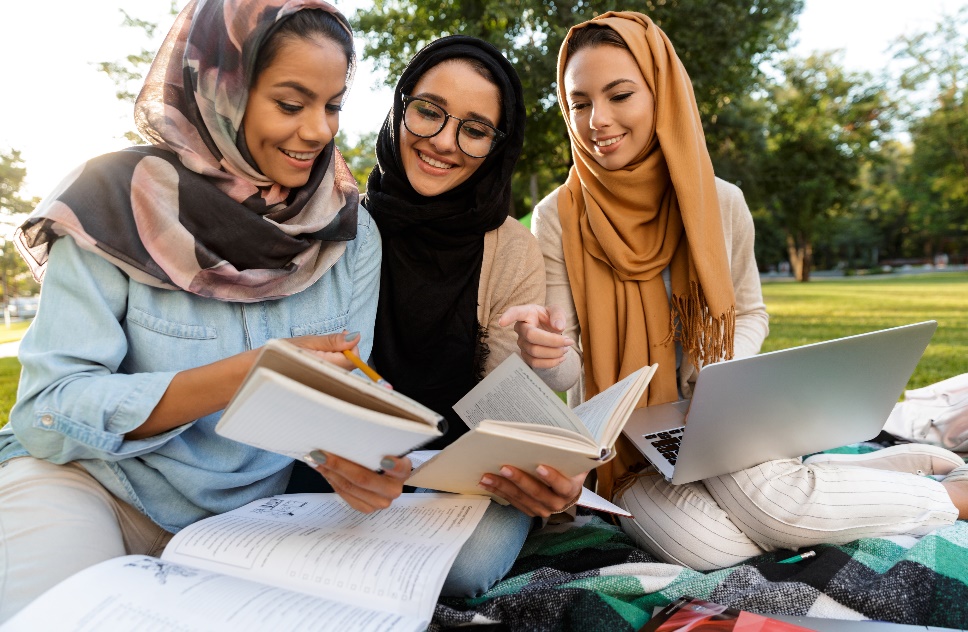 Dit type leerlingen leert het best door hun handen te gebruiken. Zij geven er de voorkeur aan dingen aan te raken om er meer over te leren. Ze onderstrepen vaak wat ze lezen, maken aantekeningen tijdens het luisteren, en houden hun handen op andere manieren bezig.
4. Verbale leerlingen:
Deze leerlingen maken graag gebruik van de taal zelf. Net als auditief ingestelde leerlingen, houden verbale leerlingen van rijmpjes en woordspelingen. Ze reageren goed op activiteiten die groepsdiscussies, opdrachten voor presentaties of rollenspelen met interessante scenario's aanmoedigen.
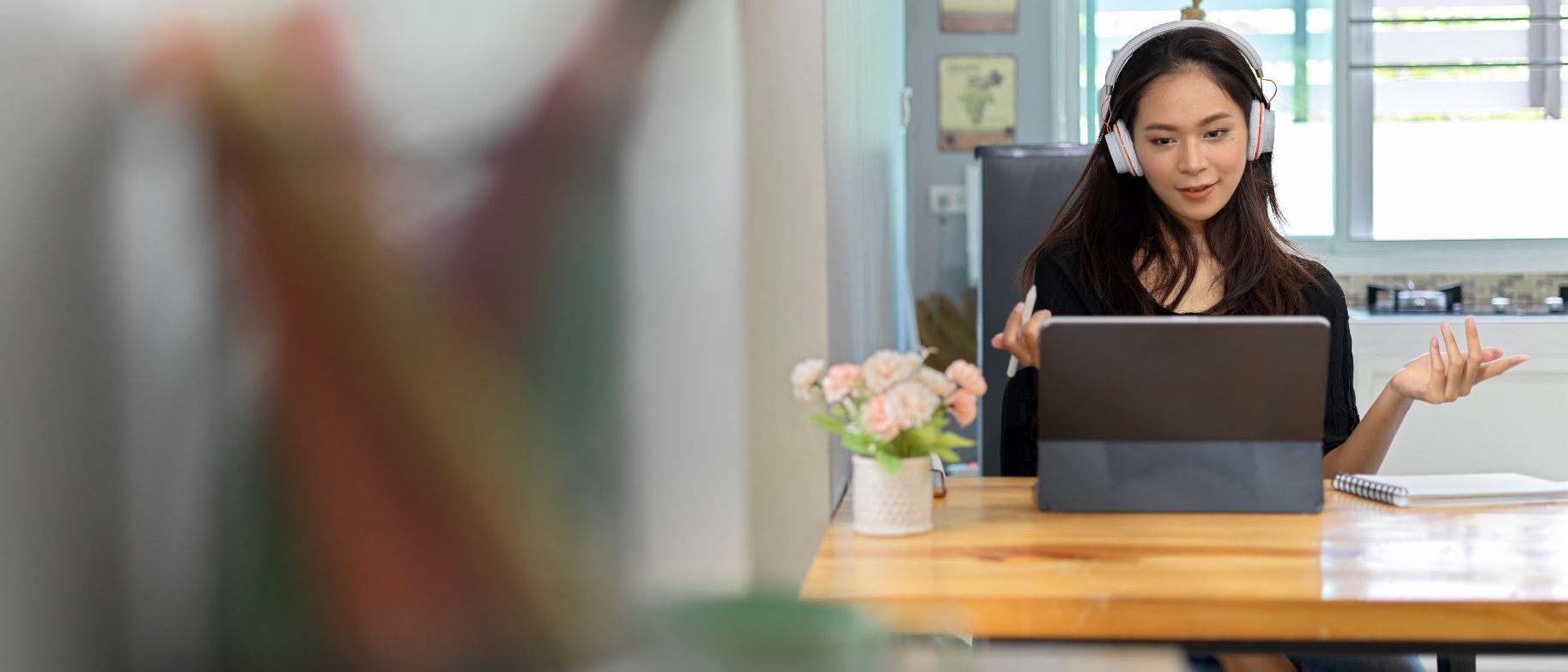 5. Logische leerlingen:
Logische leerlingen zoeken naar patronen en trends in wat ze leren. Ze zoeken naar de verbanden, de redenen en de resultaten. Leerkrachten kunnen hen het best motiveren door lessen te gebruiken die vragen stellen die interpretatie en gevolgtrekkingen vergen, materiaal presenteren dat probleemoplossend vermogen vereist of hen aanmoedigen conclusies te trekken op basis van feiten en redeneringen
2.1 De leerstijlen:
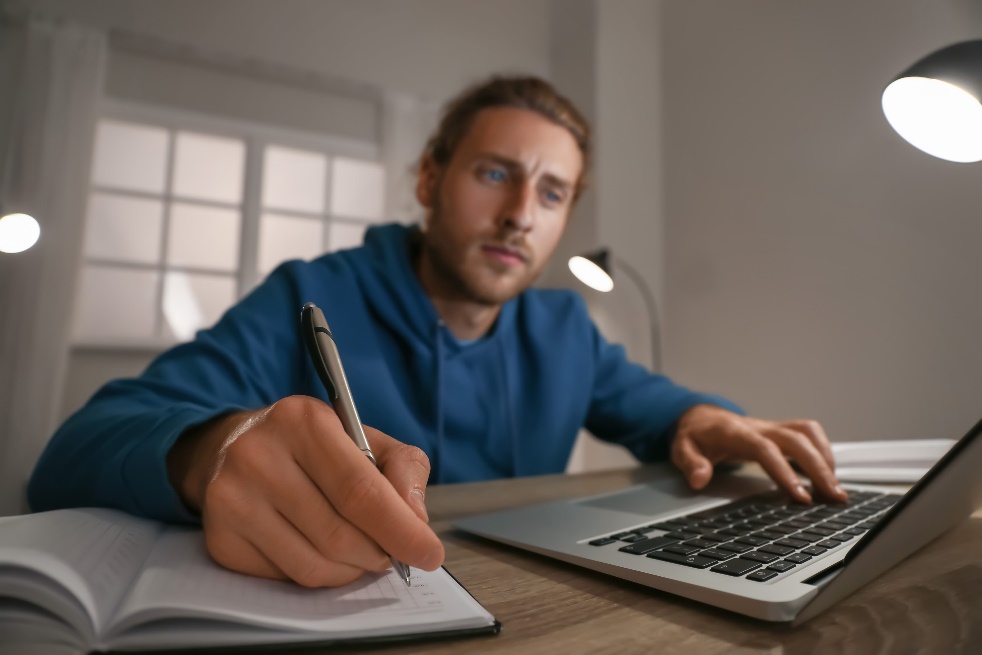 6. Individuele (solo) lerenden:
Deze leerlingen houden van hun privacy en zijn onafhankelijk, en in zichzelf gekeerd. Leerlingen met een individuele voorkeur kunnen zich vaak goed concentreren op de problemen, zijn zich bewust van hun eigen denken, en analyseren op een andere manier wat ze denken en voelen. Activiteiten die gericht zijn op individueel leren en het oplossen van problemen zouden nuttig zijn.
7. Groepsleerlingen (sociaal):
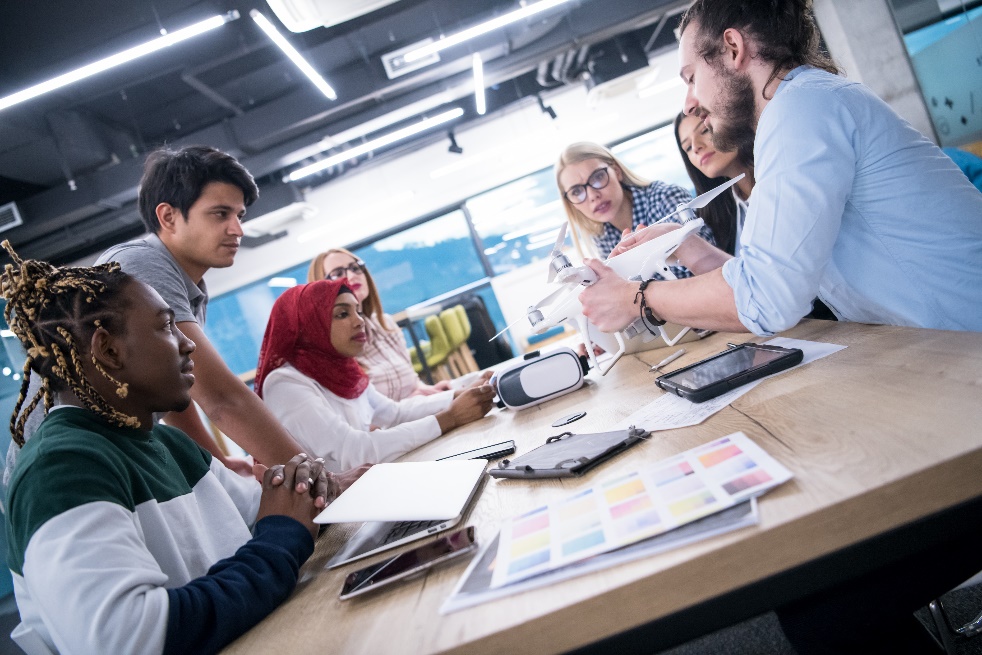 Deze personen zijn goed in het communiceren met mensen, zowel verbaal als non-verbaal. Zij geven de voorkeur aan het begeleiden en adviseren van anderen. Groepsactiviteiten met rollenspelen of waarbij de leerlingen worden aangemoedigd anderen vragen te stellen en verhalen te delen, zijn hier het meest geschikt.
Wat zijn de leerstijlen? 2.1 Leerstijlen controverse?
Het concept en het bestaan van leerstijlen is omstreden geweest, en recente studies hebben hun bestaan in twijfel getrokken. (1) Toch houden veel studenten nog steeds vast aan de conventionele wijsheid dat leerstijlen legitiem zijn, en passen zij hun studiestrategieën buiten de klas aan deze leerstijlen aan.
Simpel gezegd: iedereen is anders. Het is belangrijk dat opvoeders de verschillen in leerstijlen van hun leerlingen begrijpen, zodat zij de beste praktijkstrategieën kunnen toepassen in hun dagelijkse onderwijsactiviteiten, leerplannen en beoordelingen. 

(1) https://www.thoughtco.com/learning-styles-controversy-31153
Tijd voor een evaluatie
2.1 Wat is uw leerstijl? 20 Vragen
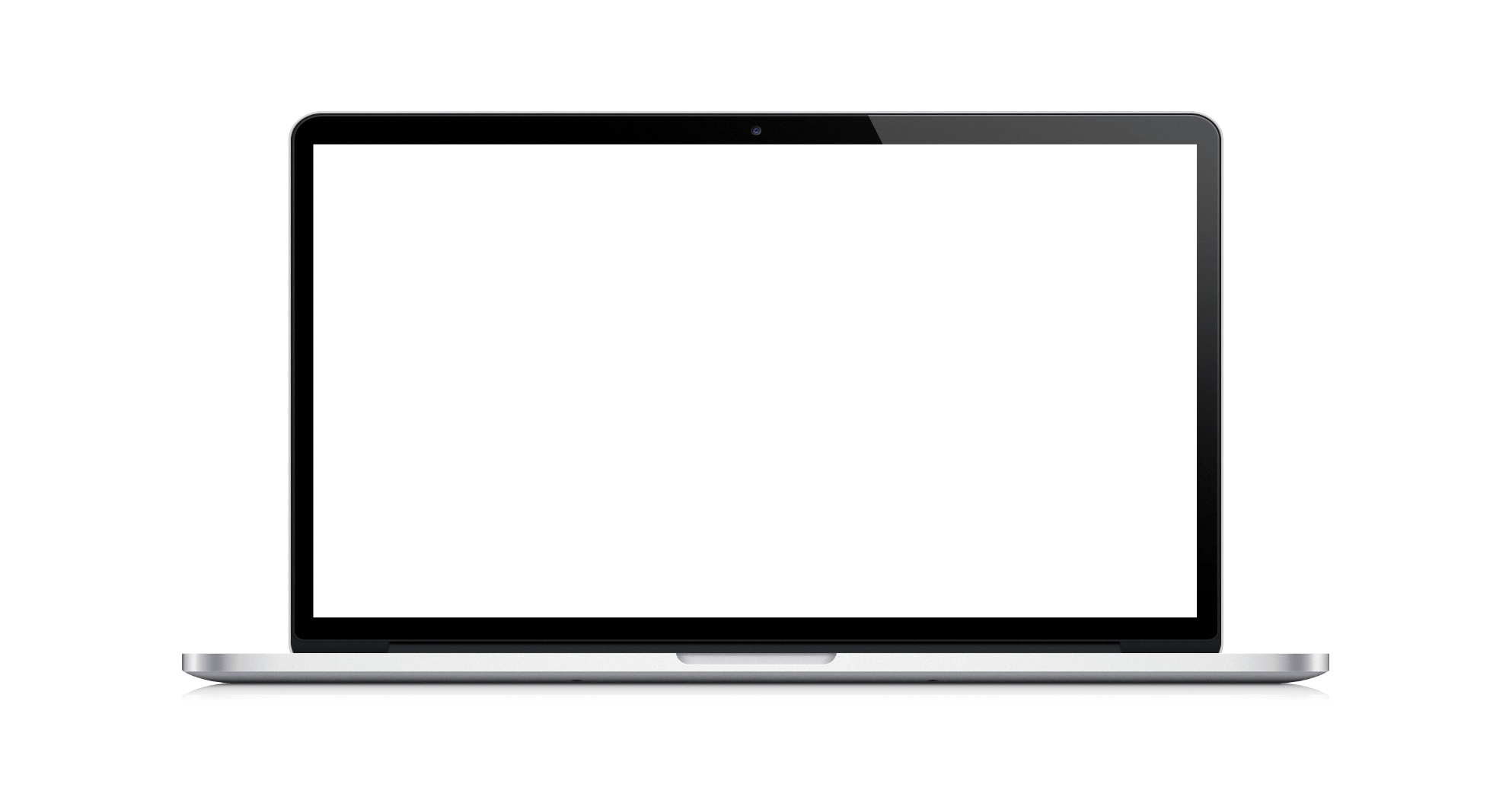 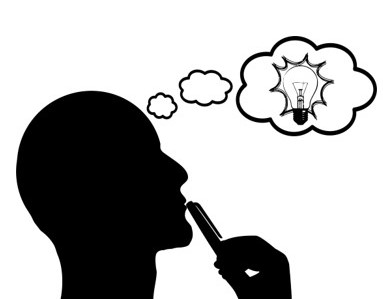 Waarom geeft u uw leerlingen niet deze test om na te gaan wat hun leerstijl is. Dit kan een goed uitgangspunt zijn om op basis hiervan gedifferentieerde lessen te geven!
2.2 One size doesn't fit all....
"Zoals met kleding, zo ook met lessen: One Size does not fit all...."
Eén maat is niet voor alle...2.2 Achtergrond
Leerplannen moeten worden gedifferentieerd om tegemoet te komen aan de individuele behoeften van elke unieke leerling. Alleen dan kunnen leerlingen het best mogelijke onderwijs krijgen en worden voorbereid op succes in de toekomst.
Daarin ligt de noodzaak van gedifferentieerde instructie/leren!
Onderwijs wordt van oudsher benaderd volgens een "one size fits all"-model, waarbij leerlingen worden onderworpen aan dezelfde onderwijsstijlen en evaluatiemethoden, ongeacht hun capaciteiten of belangstelling. Gezien het feit dat verschillende studenten verschillende leerstijlen hebben, verschillende sterke en zwakke punten hebben, en verschillende verantwoordelijkheden hebben in hun persoonlijke leven, heeft het dan zin om alle studenten op dezelfde "lopende band" van onderwijs te gooien en dezelfde resultaten te verwachten? Het antwoord is eenvoudig: nee.
One size doesn't fit all...2.2 Wat is gedifferentieerdeInstructie?
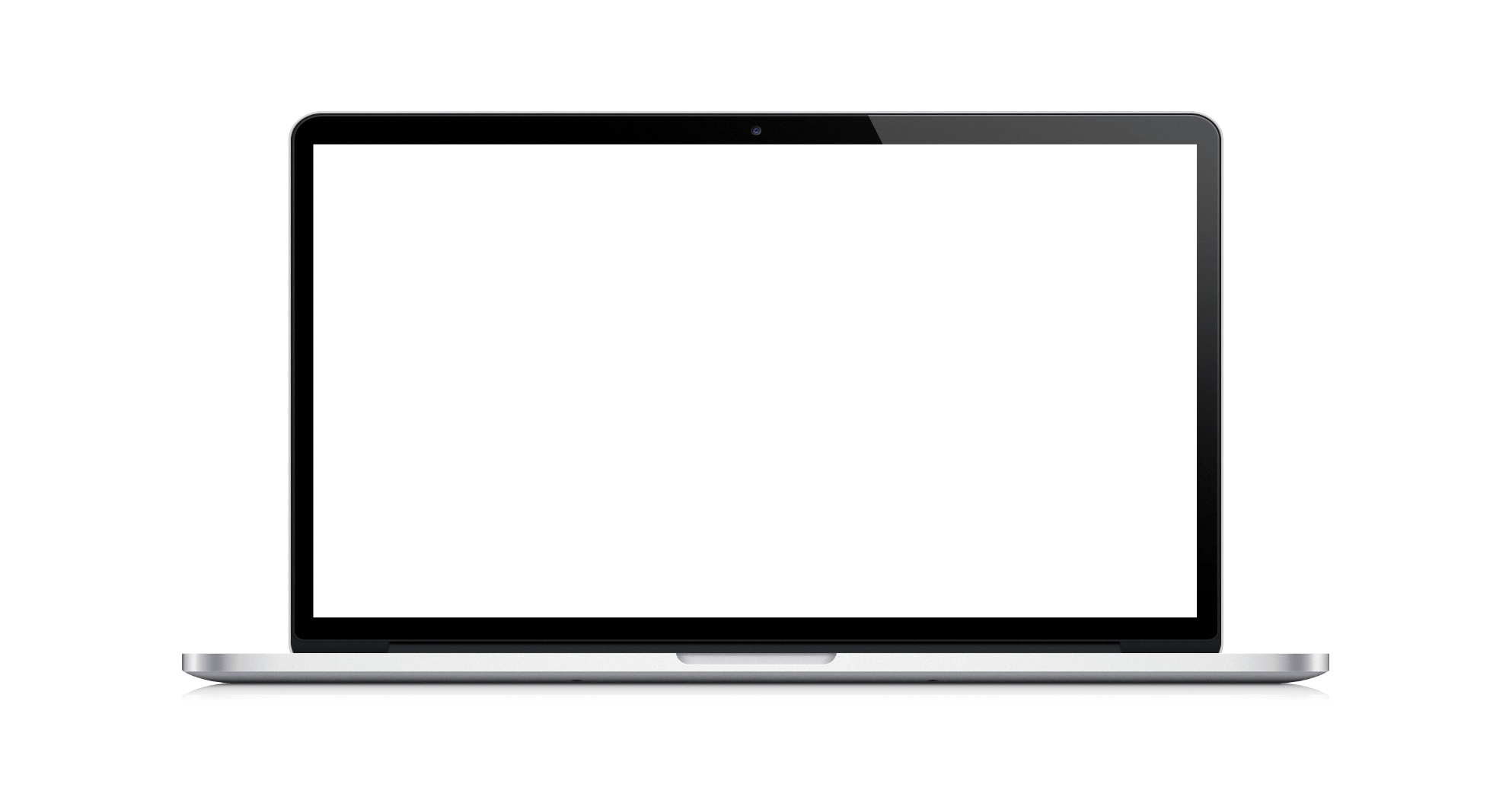 Volgens Carol Ann Tomlinson (een gerenommeerd expert op het gebied van gedifferentieerde instructie), "bestaat differentiatie op het meest basale niveau uit de inspanningen van leraren om te reageren op verschillen tussen leerlingen in de klas. Telkens wanneer een leerkracht een individu of een kleine groep de hand reikt om zijn of haar onderwijs te variëren om de best mogelijke leerervaring te creëren, differentieert die leerkracht de instructie." (1)
(1)https://www.readingrockets.org/article/what-differentiated-instruction
Klik hierboven om te luisteren naar expert Tomlinson die inzicht geeft in de gedifferentieerde instructiemethode!
One size doesn't fit all...2.2 Waarom is gedifferentieerd leren belangrijk?
In veel onderwijsomgevingen bestaat de dag van een leerling grotendeels uit achter een bureau zitten, luisteren naar een les van een leraar/opleider en aantekeningen maken ter voorbereiding op een examen of toets. Als we echter bedenken dat niet alle leerlingen met deze methode effectief leren, wordt het duidelijk dat we in meer klaslokalen in de EU leerlinggericht of gedifferentieerd leren nodig hebben. 
Uit onderzoek blijkt dat leerlingen die worden ondergedompeld in leerlinggerichte klaslokalen meer betrokken zijn en meer bereiken dan leerlingen in traditionele klaslokalen. (1) Met andere woorden, een gedifferentieerde leerbenadering zal leerlingen eerder bereiken dan het traditionele one-size-fits-all college.
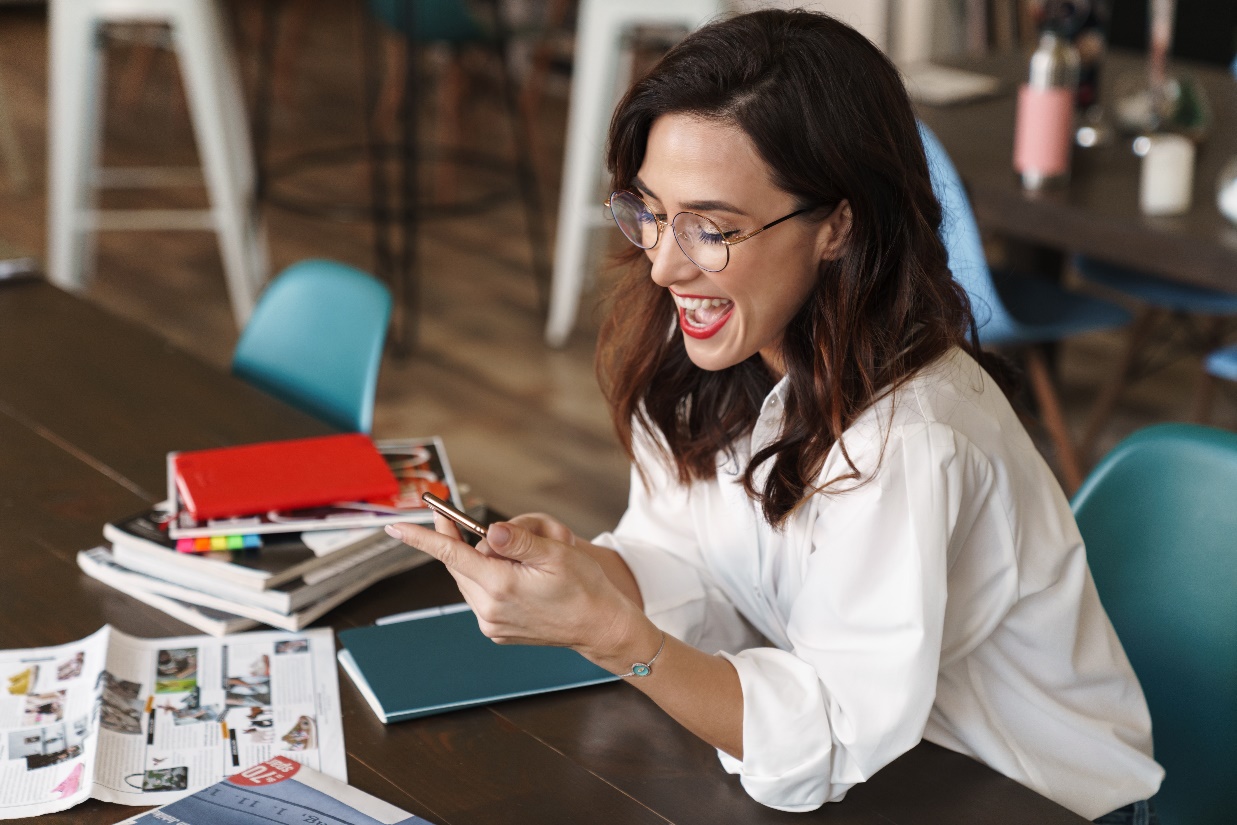 (1) https://www.whitbyschool.org/passionforlearning/differentiated-learning-why-one-size-fits-all-doesnt-work-in-education#:~:text=Onderzoek%20vindt%20dat%20studenten%20zich%20onderdompelen,size%2Dfits%2Dall%20lezing.
One size doesn't fit all...2.2 Extra leesactiviteit
Stap 1: Neem 15 minuten de tijd om de onderstaande publicatie snel door te nemen
STUDENTGECENTREERD LEREN: WAT BETEKENT HET VOOR STUDENTEN EN DOCENTEN? 

Stap 2: Schets de belangrijkste leerpunten van de doeltreffendheid van en de kritiek op leerlinggericht leren
One size doesn't fit all...2.2 Hoe kan gedifferentieerd leren de leerlingen beter van dienst zijn?
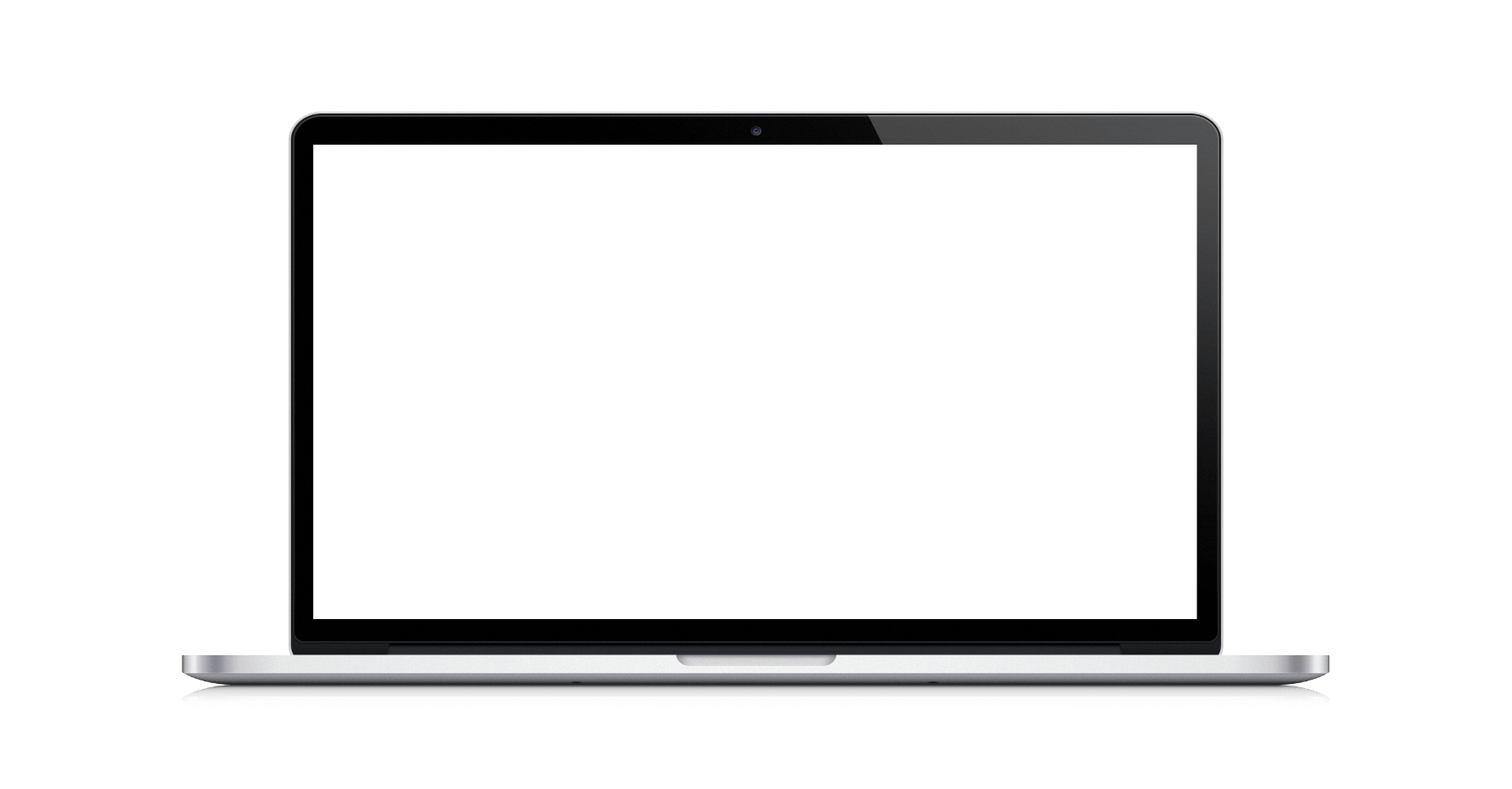 Gedifferentieerd leren verwijst naar een manier van lesgeven waarbij leerlingen zelfstandiger kunnen werken in de klas en lessen kunnen samenstellen op basis van hun eigen leerstijl. (1) Met andere woorden, deze manier van lesgeven geeft leerlingen de macht om hun leerervaringen op maat te maken op een manier die het best past bij hun unieke behoeften. 
Laten we bijvoorbeeld eens denken aan wiskunde op de basisschool. Uitleggen hoe een eenvoudige optelsom werkt of het zelfs demonstreren op het whiteboard kan alleen bij bepaalde leerlingen aanslaan. In werkelijkheid leren sociale leerlingen misschien het best door in groepen te werken die samen problemen kunnen oplossen. Een set blokken kan fysieke leerlingen helpen om een wiskundig concept te visualiseren. En eenzame leerlingen kunnen het beste leren door werkbladen mee te nemen naar een rustige hoek.  
(1)https://www.whitbyschool.org/passionforlearning/differentiated-learning-why-one-size-fits-all-doesnt-work-in-education#:~:text=Gewellige%20%22een%20maat%20past,wees%20voorbereid%20op%20toekomstig%20succes.
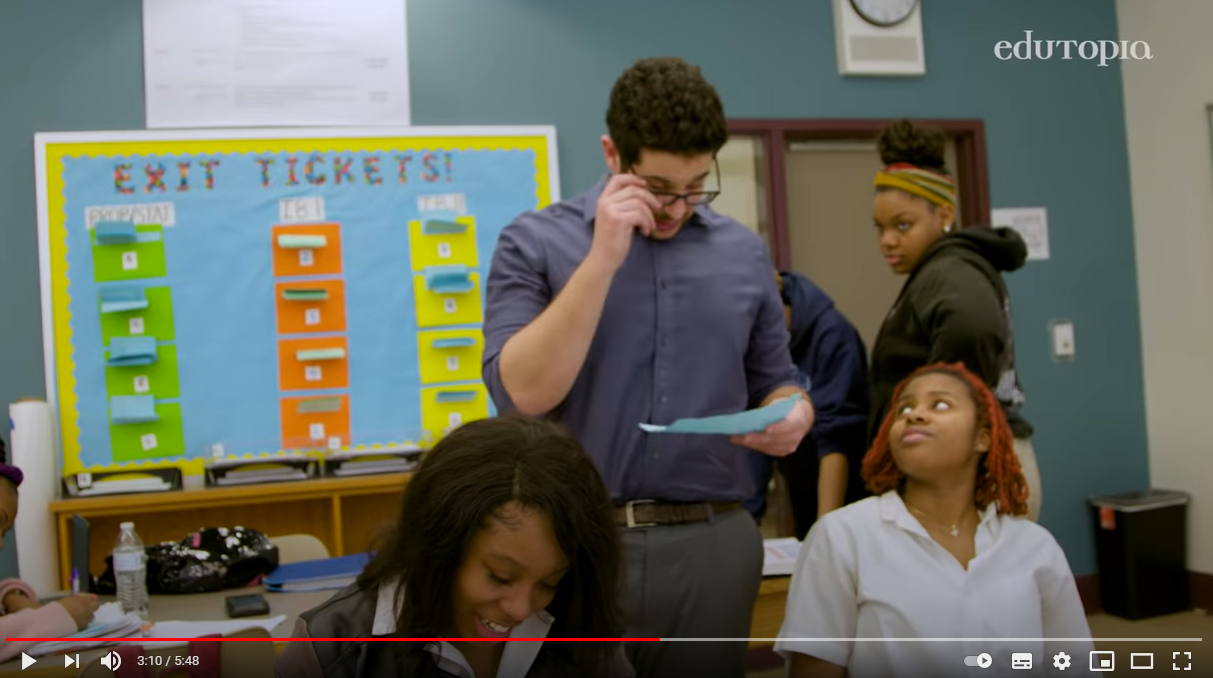 Klik hierboven om te zien hoe gedifferentieerde instructie leerlingen in de praktijk ten goede komt!
Eén maat past niet voor iedereen...2.2 Waarom nu?
Docenten KUNNEN zich aanpassen
Studenten worstelen om zich aan te passen
Nadelen Studenten
Een groot punt van zorg voor velen was dat, toen onderwijsinstellingen online gingen, veel studenten die toch al een achterstand hadden, terugkeerden naar een omgeving met relatief minder middelen om het leren te ondersteunen, waardoor zij nog verder in het nadeel zouden komen te verkeren.
De pandemie heeft in veel sectoren en bedrijfstakken voor grote verstoringen gezorgd, maar het onderwijs is aantoonbaar een van de zwaarst getroffen sectoren. De pandemie heeft echter duidelijk gemaakt hoe de instellingen en hun onderwijzend personeel in staat waren hun onderwijsactiviteiten aan te passen om aan de behoeften van de studenten te voldoen, en zo de weg vrij te maken voor verdere innovatie en verandering in het onderwijs.
Sinds de pandemie in maart 2020 toesloeg, zijn naar schatting 1,37 miljard studenten het klaslokaal uit en leren zij op afstand. Nu scholen voor beroepsonderwijs en -opleiding en instellingen voor hoger onderwijs overschakelen van persoonlijk op online leren, hebben sommige studenten moeite om hun leerstijl aan te passen en hun werk bij te houden.
2.3 De theorie van meervoudige intelligenties
De theorie van Meervoudige Intelligenties2.3 Inleiding
De theorie van Meervoudige Intelligenties werd door Gardner in het begin van de jaren '80 voorgesteld als een alternatief voor traditionele klasontwerpen die de behoefte aan de verscheidenheid van manieren waarop mensen leren en begrijpen weerspiegelen. Gardner (1983) suggereerde dat leerlingen niet één enkele intelligentie hebben, maar een reeks van intelligenties. Zijn veronderstelling is dat alle mensen deze intelligenties hebben, maar dat bij elke persoon een van hen meer uitgesproken is. (1)

 
https://files.eric.ed.gov/fulltext/EJ1170867.pdf
Gardner (2013) beweert dat ongeacht welk onderwerp je onderwijst - "de kunsten, de wetenschappen, geschiedenis of wiskunde" - je leermateriaal op meerdere manieren moet presenteren. Gardner gaat verder met erop te wijzen dat alles waar je diep vertrouwd mee bent "je kunt beschrijven en overbrengen ... op meerdere manieren. Wij leerkrachten ontdekken dat onze eigen beheersing van een onderwerp soms zwak is, wanneer een leerling ons vraagt om de kennis op een andere manier over te brengen en we vastlopen". Het overbrengen van informatie op verschillende manieren helpt dus niet alleen de leerlingen de stof te leren, het helpt ook de opvoeders onze beheersing van de inhoud te vergroten en te versterken. (2)
 
(2) https://www.niu.edu/citl/resources/guides/instructional-guide/gardners-theory-of-multiple-intelligences.shtml
Tijd voor zelfreflectie
2.3 Klik op het videopictogram en ontdek wat de 8 intelligenties zijn:
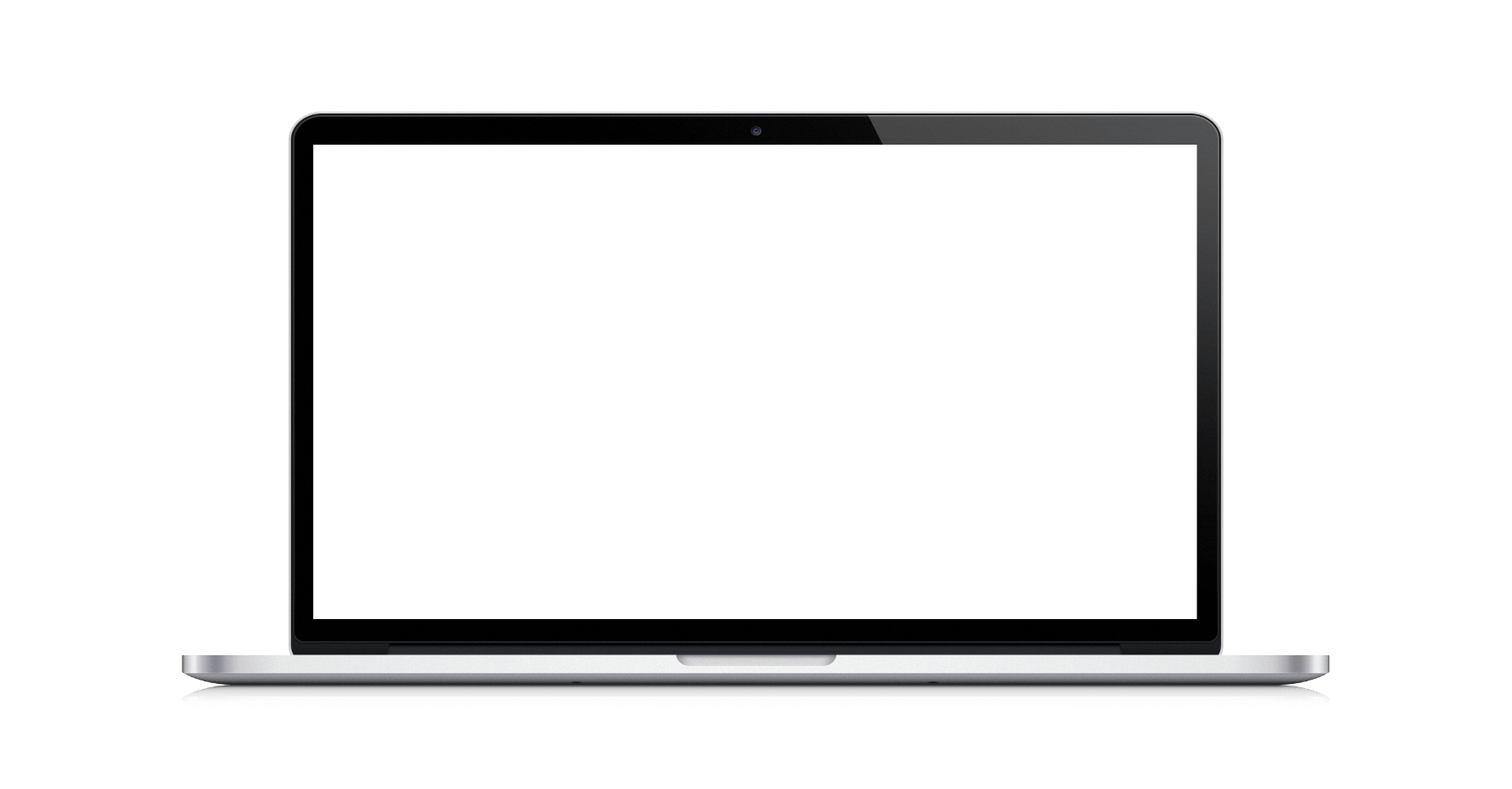 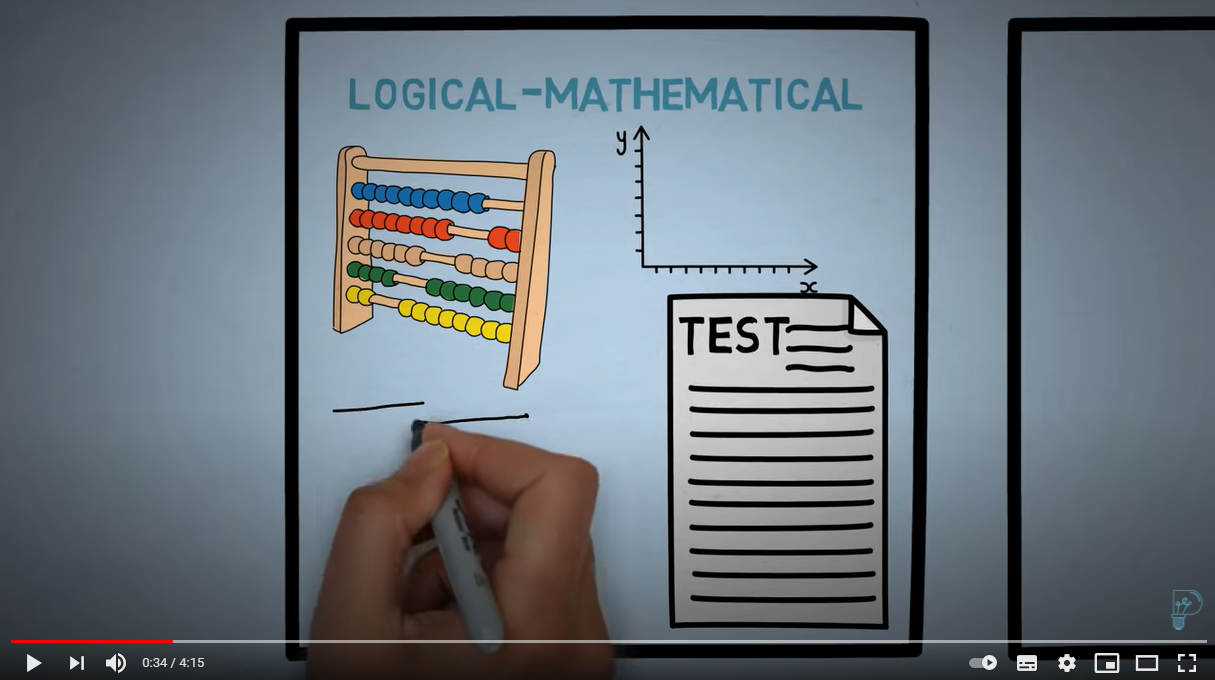 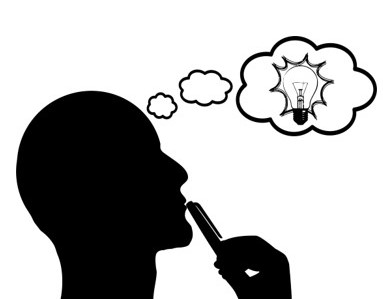 Kunt u deze meervoudige intelligenties in uw klas toepassen? Zo ja, welke strategieën zijn het meest toepasbaar voor uw leerlingen in het beroepsonderwijs?
De theorie van Meervoudige Intelligenties:
2.3 Voordelen voor het onderwijs
Alle leerlingen ontwikkelen verschillende soorten intelligentie. Dit betekent dat elke leerling zijn eigen intelligentie-superioriteiten en -zwakheden heeft. Deze intelligentiedomeinen, die een leerstijl worden genoemd, bepalen hoe gemakkelijk of moeilijk een leerling kan leren via een specifieke onderwijsmethode.
Er kan meer dan één leerstijl aanwezig zijn in een klaslokaal. Om leerstijlen en leerstof met elkaar in evenwicht te brengen, moet een docent leerlingen laten zien hoe ze een onderwerp dat betrekking heeft op een van hun zwakke intelligentiedomeinen kunnen begrijpen door hun meest ontwikkelde intelligentiedomein toe te passen. Een leerling met een hoogontwikkelde muzikale intelligentie kan bijvoorbeeld gevraagd worden te leren over een oorlog en wat er tijdens die oorlog gebeurd is door er een liedje over te verzinnen (Temur, 2007).
Bovendien kunnen leerlingen die hun sterke intelligentiegebieden toepassen in leeractiviteiten, een vak dat ze vroeger haatten, met plezier en zonder druk leren. Een ander voorbeeld: wiskunde wordt door veel leerlingen als een moeilijk vak beschouwd vanwege de abstracte concepten die ze moeten leren. Echter, wanneer zulke concepten worden uitgelegd door middel van een leeractiviteit die de intelligenties van studenten implementeert, zullen studenten het interessanter en leuker vinden omdat het wordt gegeven als iets wat ze graag doen. Studenten kunnen wiskunde leren door te tekenen, te dansen, te bloggen, en nog veel meer. Een heel curriculum kan worden gecreëerd met activiteiten gebaseerd op meervoudige intelligenties op een manier die verschillende gebieden van intelligenties voor elke student ontwikkelt; een dergelijk curriculum zal meer studentgericht zijn. Leerlingen zullen dan ontdekken op welke manieren zij het best informatie kunnen ontvangen.
Referentie: https://www.onatlas.com/blog/multiple-intelligences-theory
Tijd voor extra lectuur!
2.3 Klik op het documenticoon en laat je inspireren door leeractiviteiten die aansluiten bij Meervoudige Intelligenties:
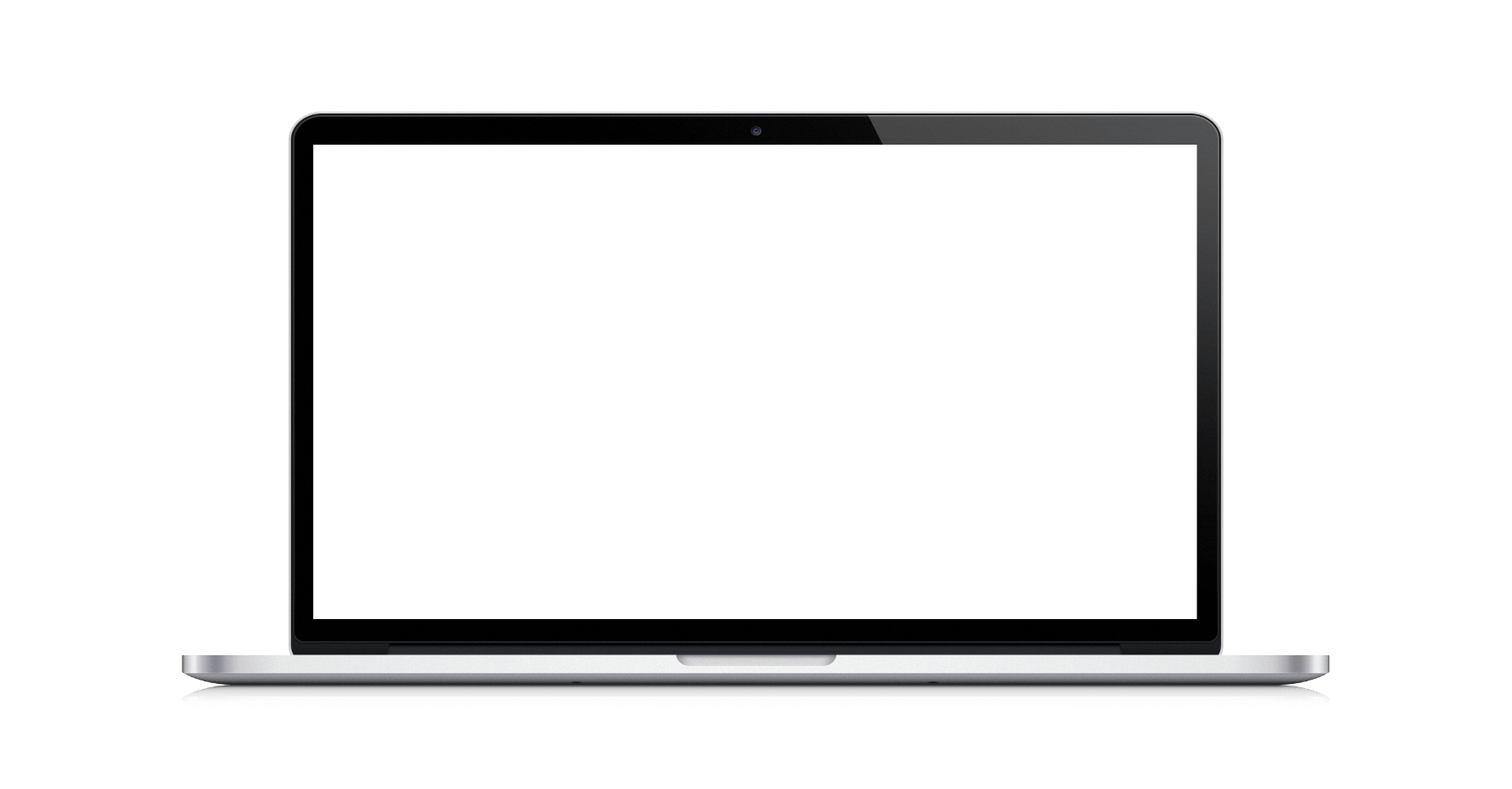 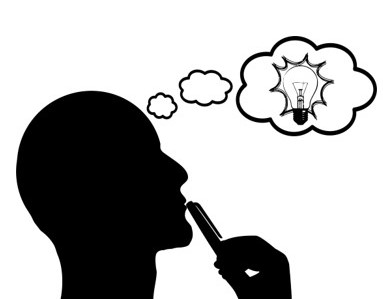 Kun je een van de bovenstaande Meervoudige Intelligenties-activiteiten in uw klas toepassen? Zo ja, welke strategieën zijn het meest van toepassing op uw leerlingen in het beroepsonderwijs?
De theorie van meervoudige intelligenties 2.3 Uitdagingen
1
Niet alle intelligenties die in de theorie zijn opgenomen, kunnen gemakkelijk worden aangesproken bij de voorbereiding van een leeractiviteit.
2
De uitdaging is om het maximale aantal intelligenties in één sessie aan te spreken om de betrokkenheid van alle leerlingen in een klas te garanderen.
3
Opvoeders moeten er ook op letten dat de aandacht voor een specifiek soort intelligentie niet betekent dat andere soorten worden genegeerd, omdat het doel is de geest van de leerlingen te bereiken en al hun vaardigheden te ontwikkelen.

Referentie: https://www.onatlas.com/blog/multiple-intelligences-theory
2.4 De factoren die verandering in de klas beïnvloeden
Welke factor beïnvloedt verandering in de klas?
2.4 Achtergrond
1.
Op normen gebaseerde klaslokalen: gerichte verwachtingen die door districten, staten en landen zijn vastgesteld

Multiculturele diversiteit: voortdurende instroom van immigrantenleerlingen met weinig of geen communicatievaardigheden of competenties in het Engels

Diversiteit van studenten: unieke leerstijlen en verschillende niveaus van meervoudige intelligentie

Nieuw cognitief onderzoek naar menselijk leren: kennis van de hersenen en hoe deze het geheugen verwerken en betekenis geven

Snelle maatschappelijke en technologische veranderingen: politieke en economische revoluties die van invloed zijn op wat en hoe leren plaatsvindt
2.
In het onderwijs hebben zich meer veranderingen voorgedaan dan ooit tevoren. Enkele decennia geleden kwamen leerkrachten in het vak met de wens om met leerlingen te werken, een kennisbasis en goede bedoelingen. Vandaag worden leerkrachten geconfronteerd met een uitdagend landschap dat voortdurend in beweging is. Vele factoren beïnvloeden de voortdurend veranderende klas:
3.
4.
5.
Tijd voor zelfreflectie
2.4 Kun je een of meer van deze factoren in uw klaslokaal terugvinden? Deel je voorbeelden met ons
Lijst van referenties en verdere lectuur
L. Mei Ph'ng, "Teaching Styles, Learning Styles and the ESP Classroom," MATEC Web Conf., vol. 150, pp. 5082, 2018

Chetty, Nithya & Handayani, Lina & Sahabudin, Noor & Ali, Zuraina & Hamzah, Norhasyimah & Kasim, Shahreen. (2019). Leerstijlen en onderwijsstijlen bepalen de academische prestaties van studenten. International Journal of Evaluation and Research in Education (IJERE). 8. 610.10.11591/ijere.v8i4.20345. Opgehaald van: https://files.eric.ed.gov/fulltext/EJ1238274.pdf 

Bekijk Sonic, De 8 Leerstijlen, (2020), Opgehaald van: https://www.viewsonic.com/library/education/the-8-learning-styles/ 

Deb Peterson, The Learning Styles Controversy - Arguments For and Against, Thought.Co, (2020) Retrieved from: https://www.thoughtco.com/learning-styles-controversy-31153 

Carol Ann Tomlinson, Wat is gedifferentieerde instructie? Afkomstig van: https://www.readingrockets.org/article/what-differentiated-instruction 

Sarah Mead, Gedifferentieerd leren: Why "One Size Fits All" Doesn't Work In Education, Whitby, Retrieved from: https://www.whitbyschool.org/passionforlearning/differentiated-learning-why-one-size-fits-all-doesnt-work-in-education#:~:text=Onderzoek%20vindt%20dat%20leerlingen%20zich%20indiepen,size%2Dfits%2Dall%20lezing.

Sabriye Şener, Ayten Çokçalışkan, Een onderzoek tussen Meervoudige Intelligenties en Leerstijlen, Journal of Education and Training Studies, Vol. 6, No. 2; February 2018 Retrieved from: https://files.eric.ed.gov/fulltext/EJ1170867.pdf 

Northern Illinois University Centrum voor Innovatief Onderwijzen en Leren. (2020). Howard Gardner's theorie van meervoudige intelligenties. In Instructiegids voor universitaire docenten en onderwijsassistenten. Opgehaald van https://www.niu.edu/citl/resources/guides/instructional-guide

Rima Amacha, Ahliah School, Using the Multiple Intelligences Theory in a Classroom, (2017) Retrieved from: https://www.onatlas.com/blog/multiple-intelligences-theory
Bedankt voor je aandacht